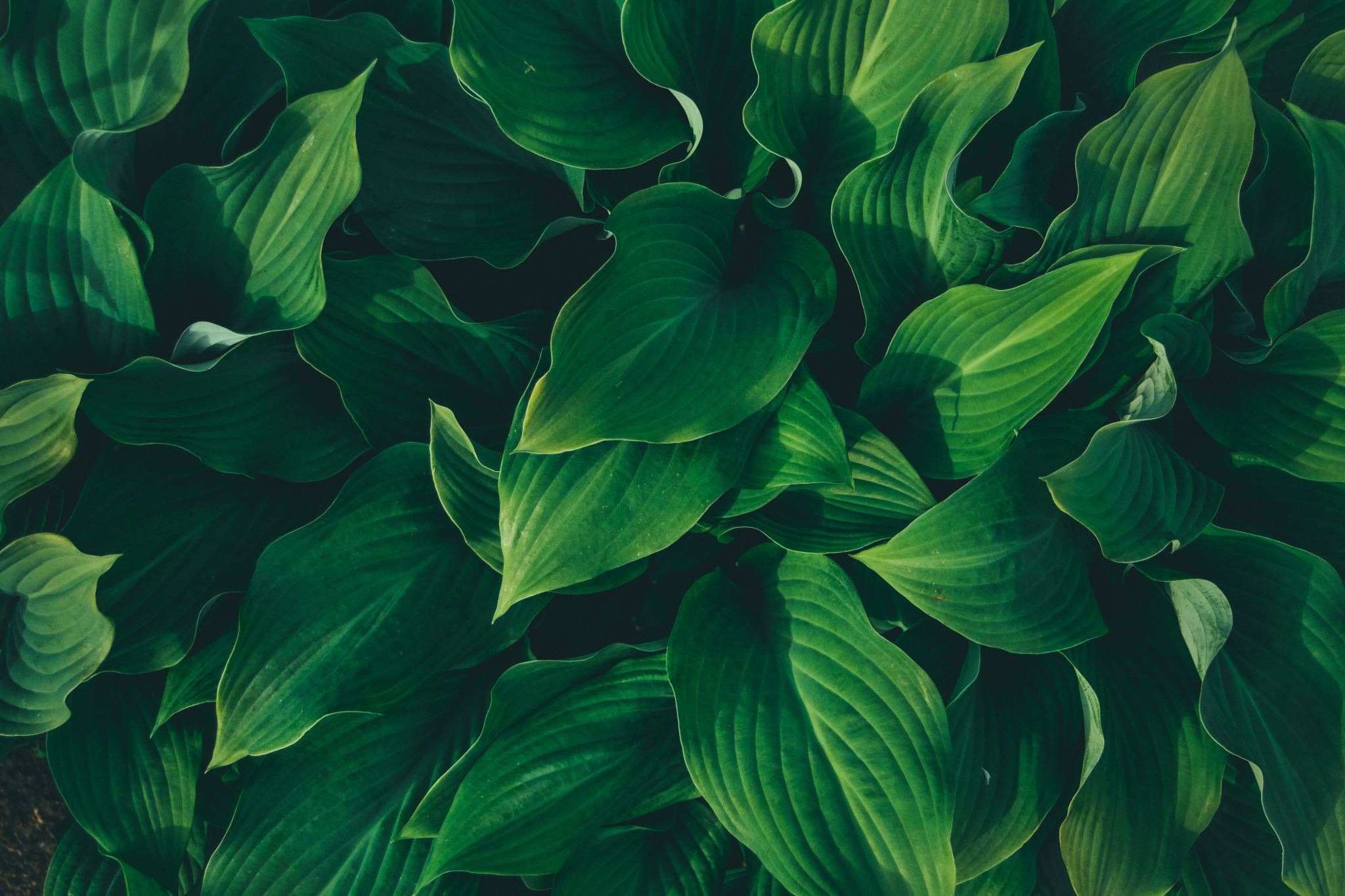 Legacy taste of the garden llc
John Jamerson
Denise Jamerson
Deanthony jamerson
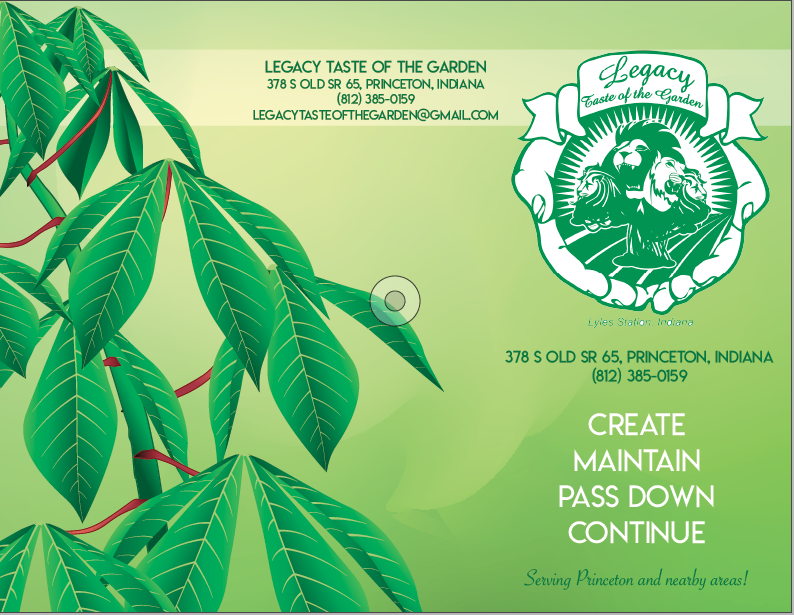 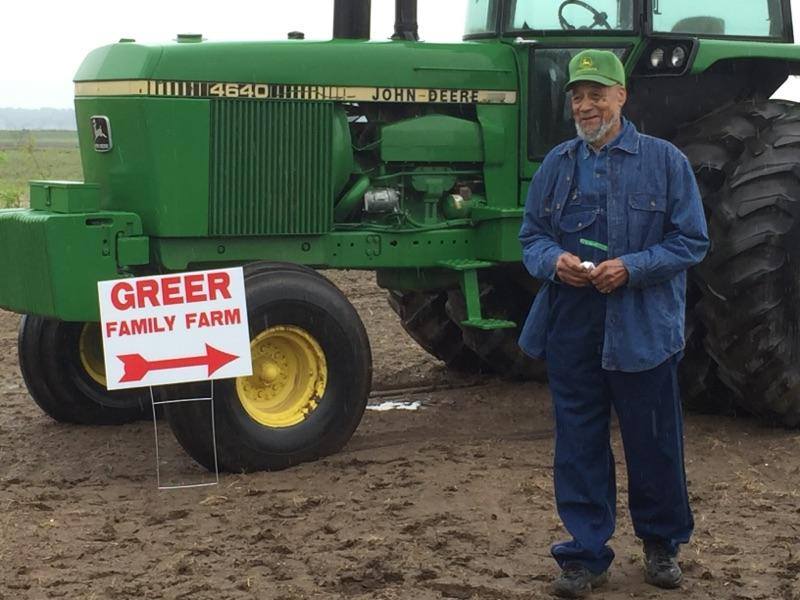 Seed to Sales
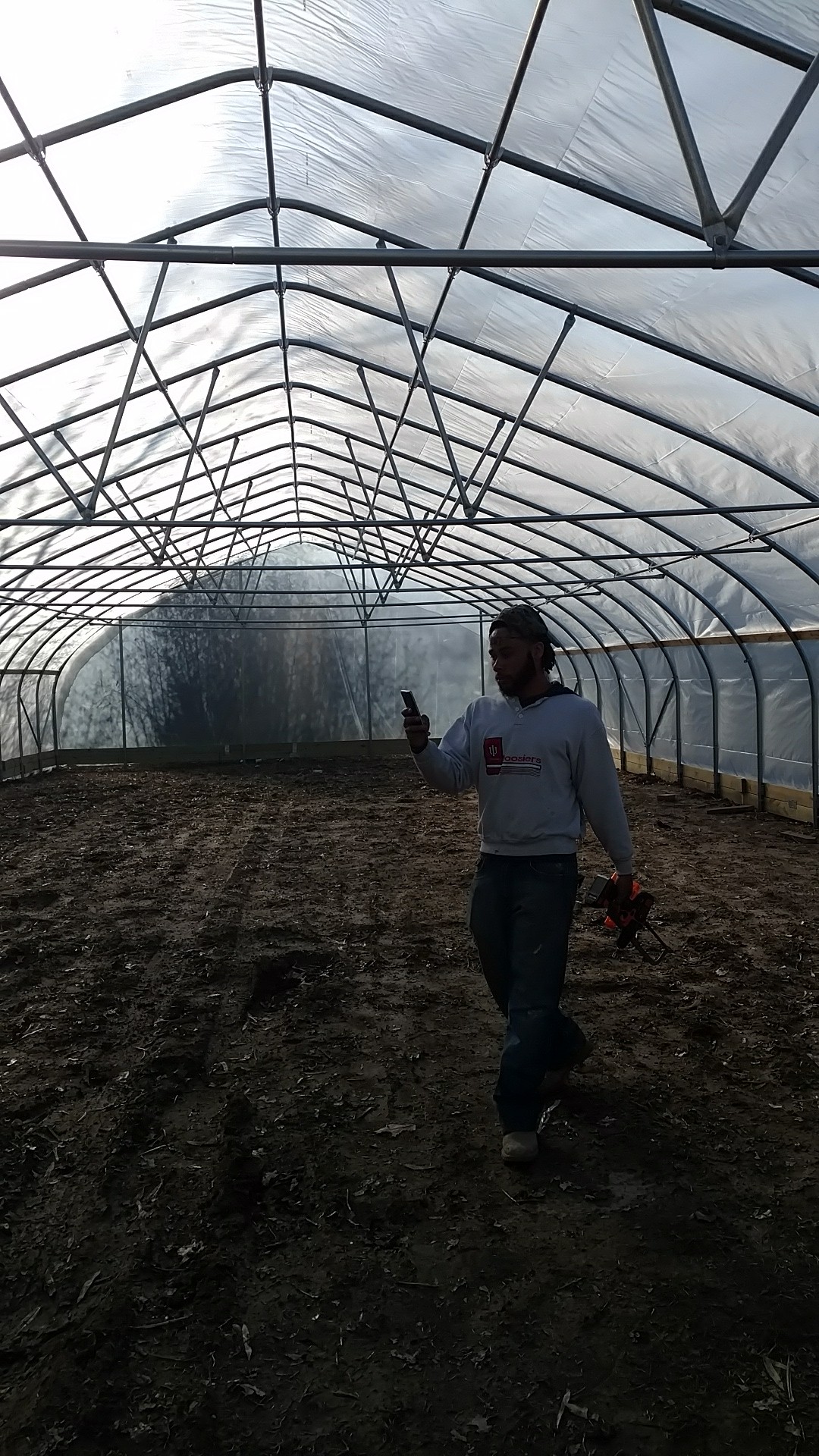 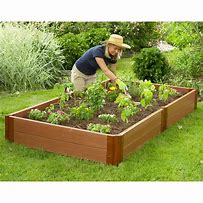 Garden styles
Raised Beds
Hoop House
Aquaponics
This Photo by Unknown Author is licensed under CC BY-SA-NC
Introducing the wide world of agriculture
Rodeos -Marketing
Urban Gardening
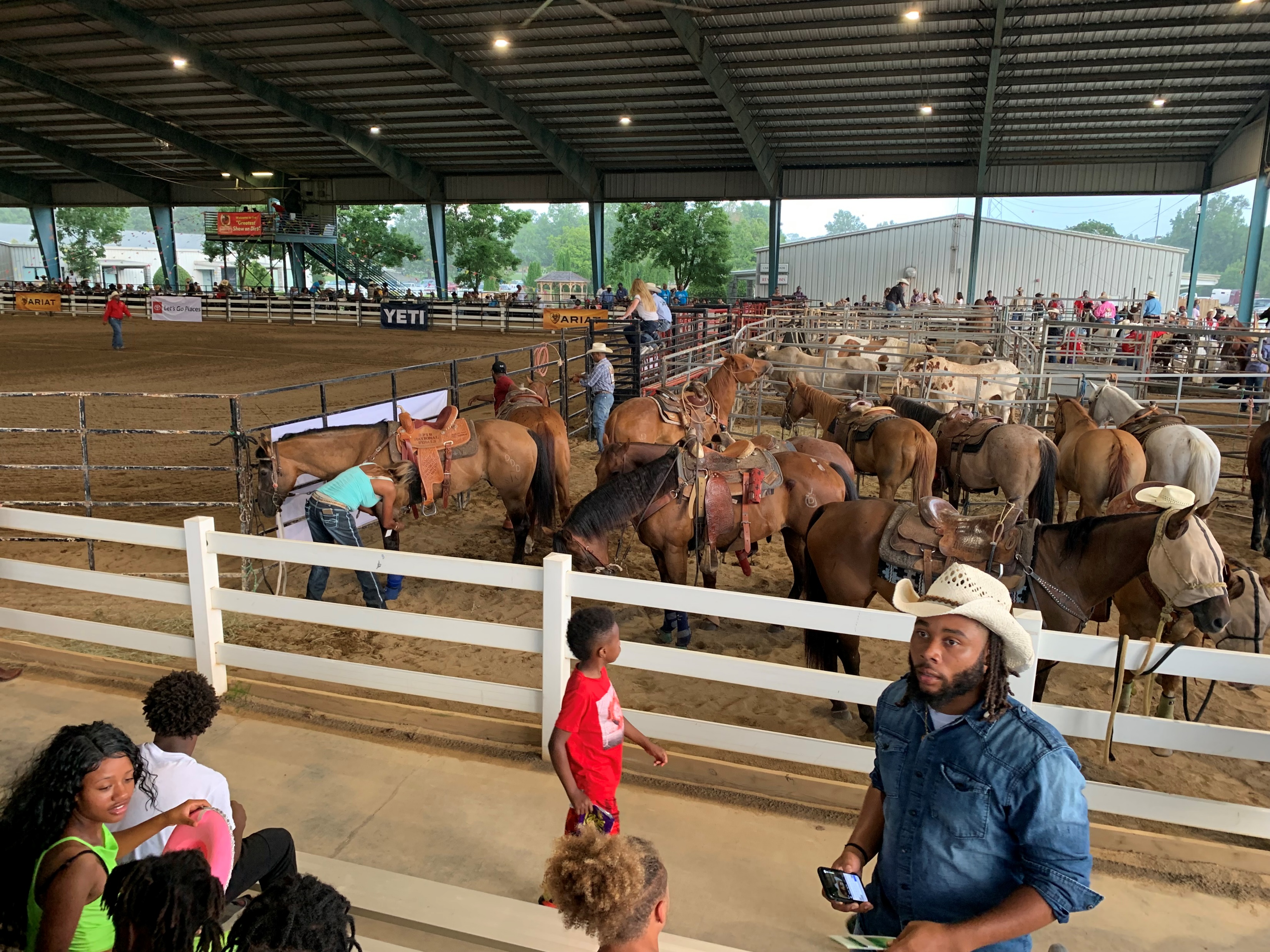 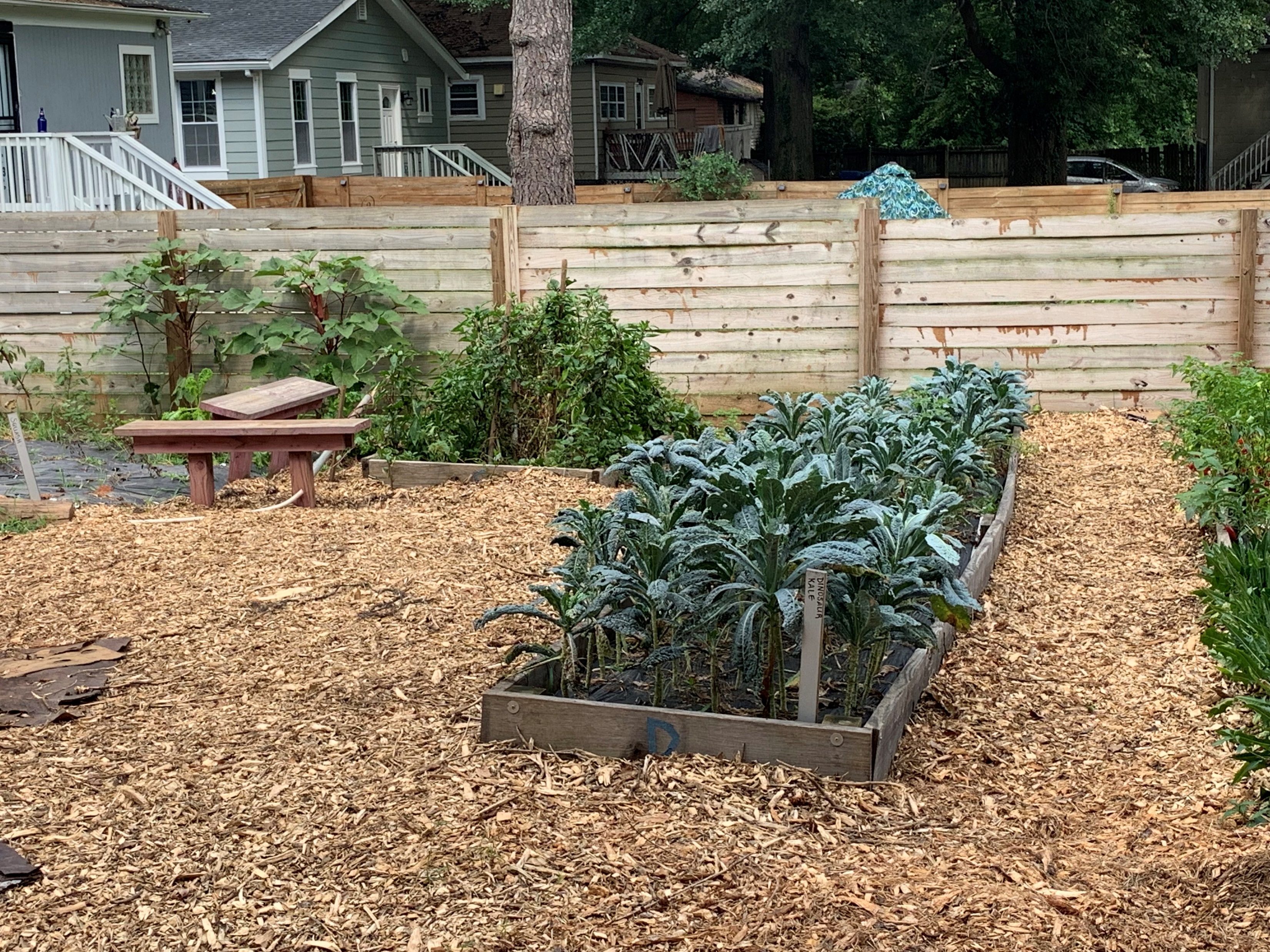 Garden designs
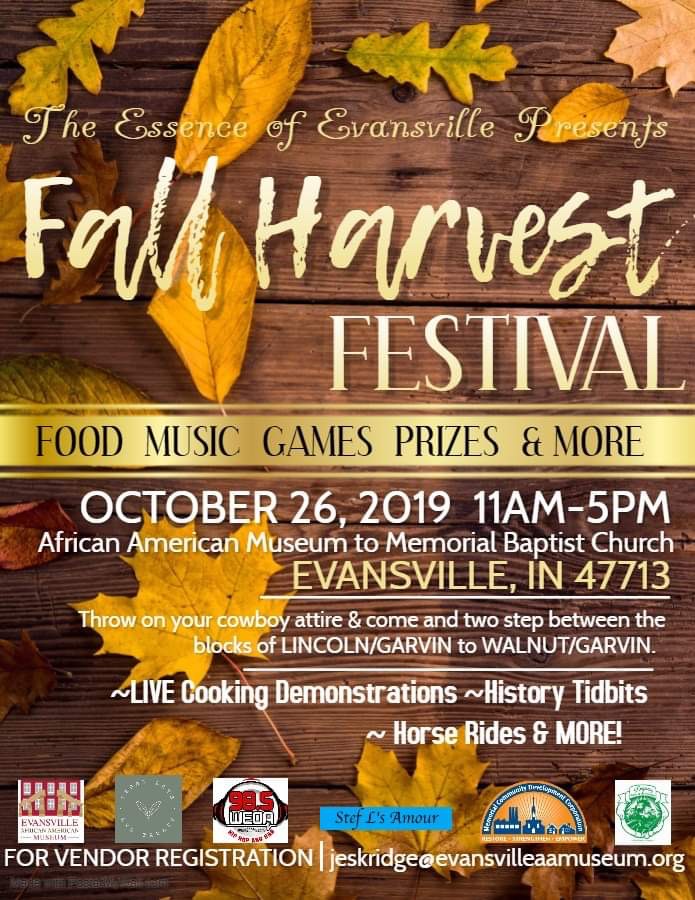 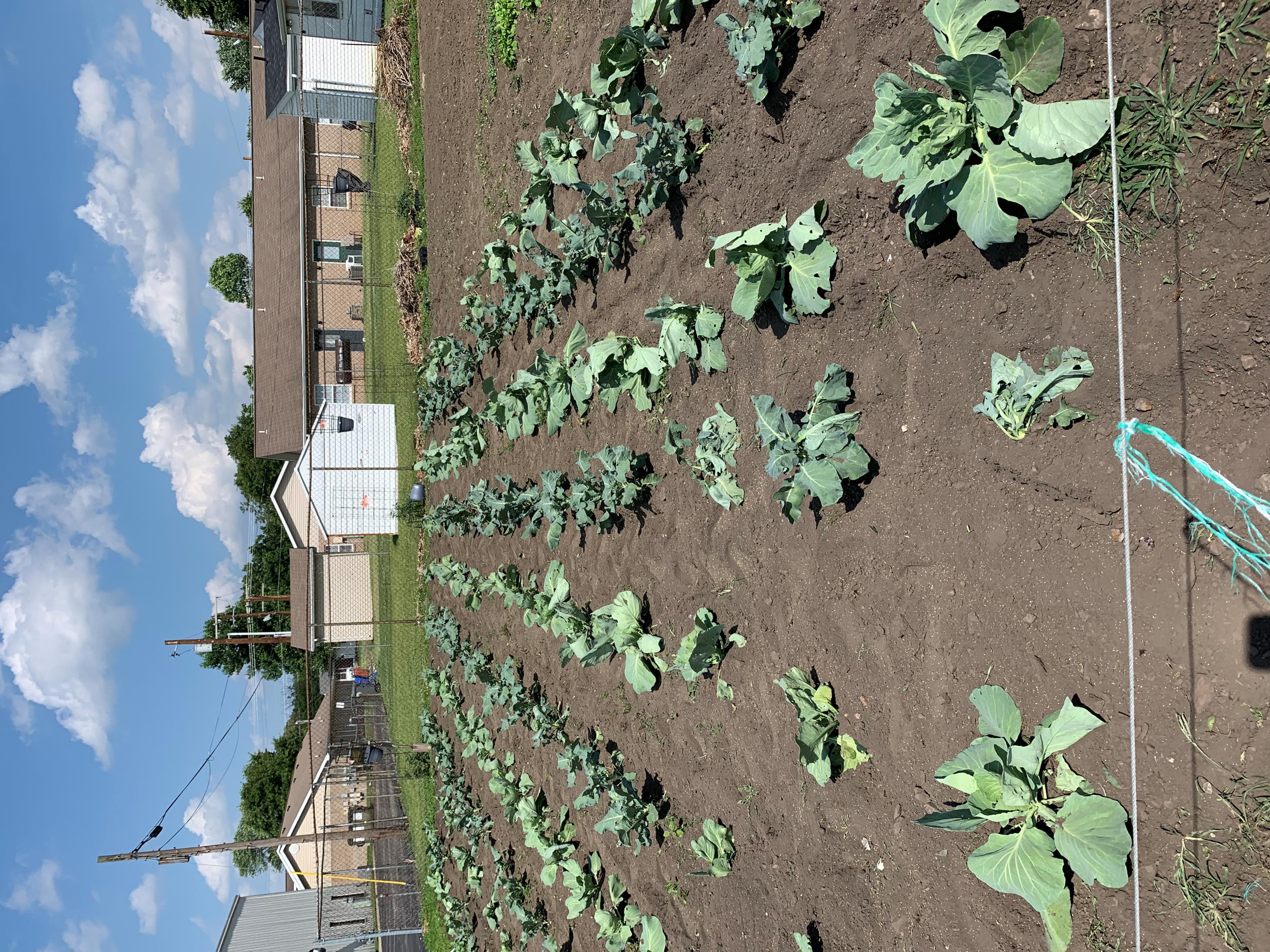 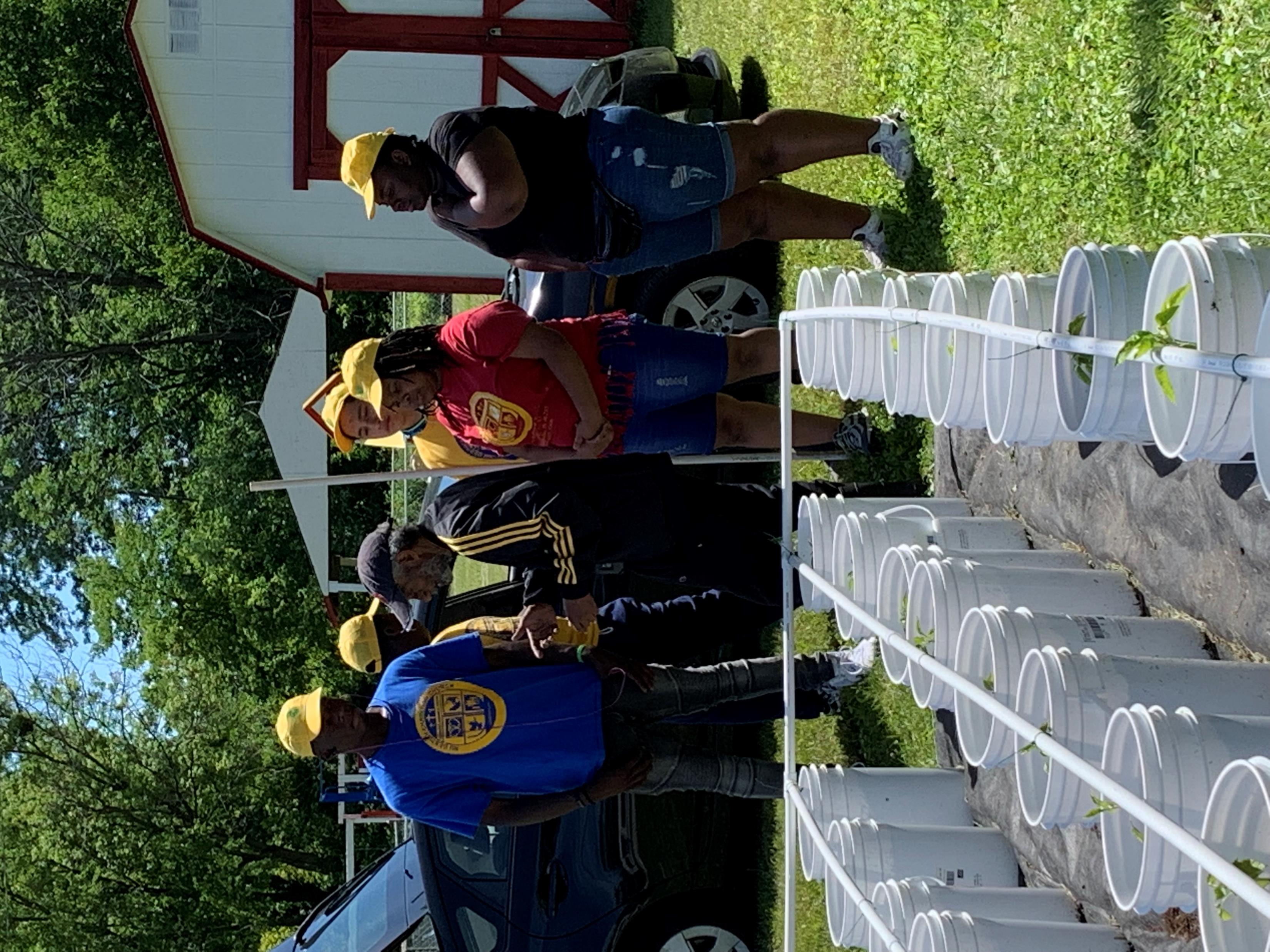 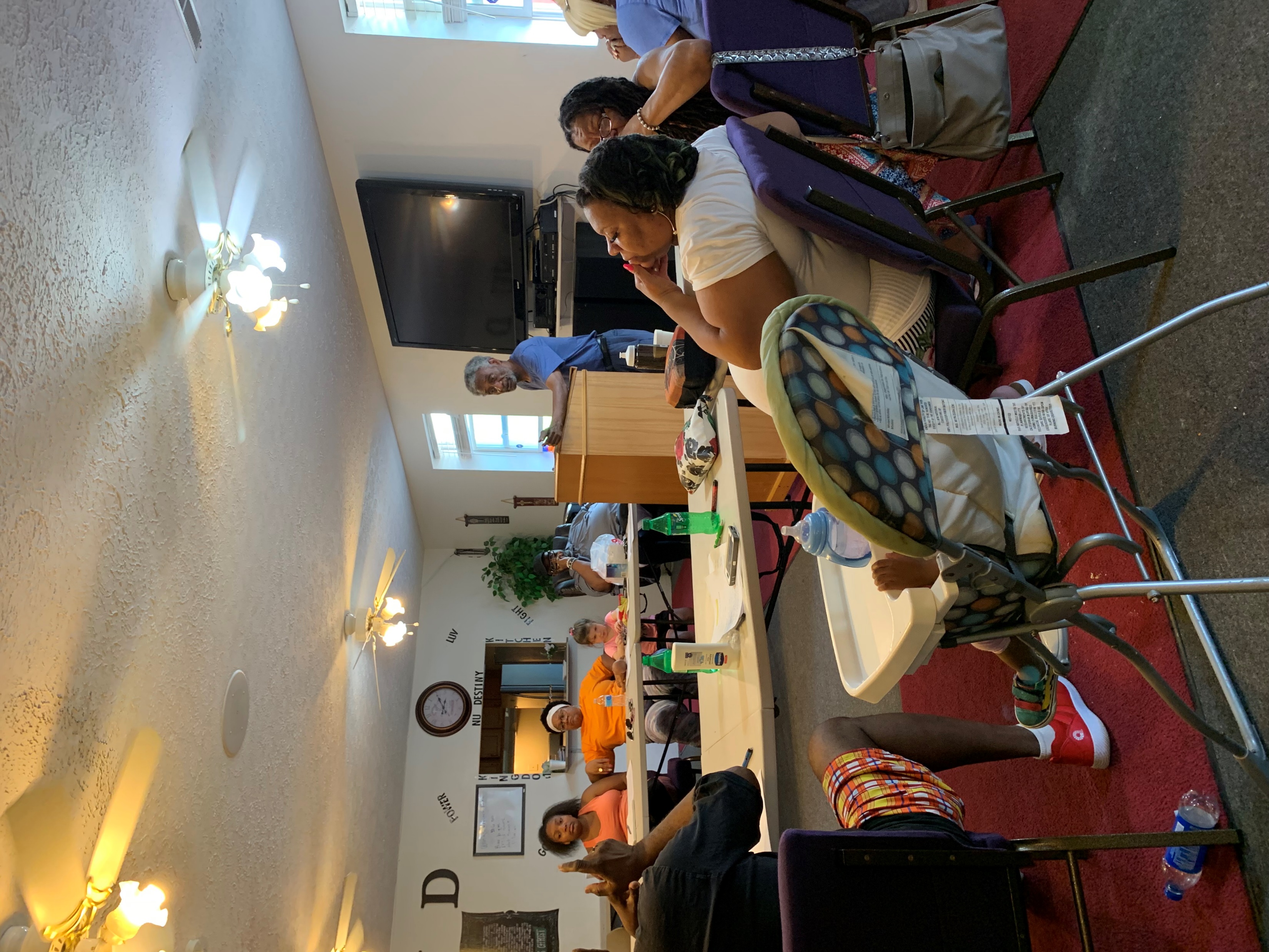 Various growing techniques
Traditional
Bucket irrigation
Urban Garden classes
Jr Master Gardeners program
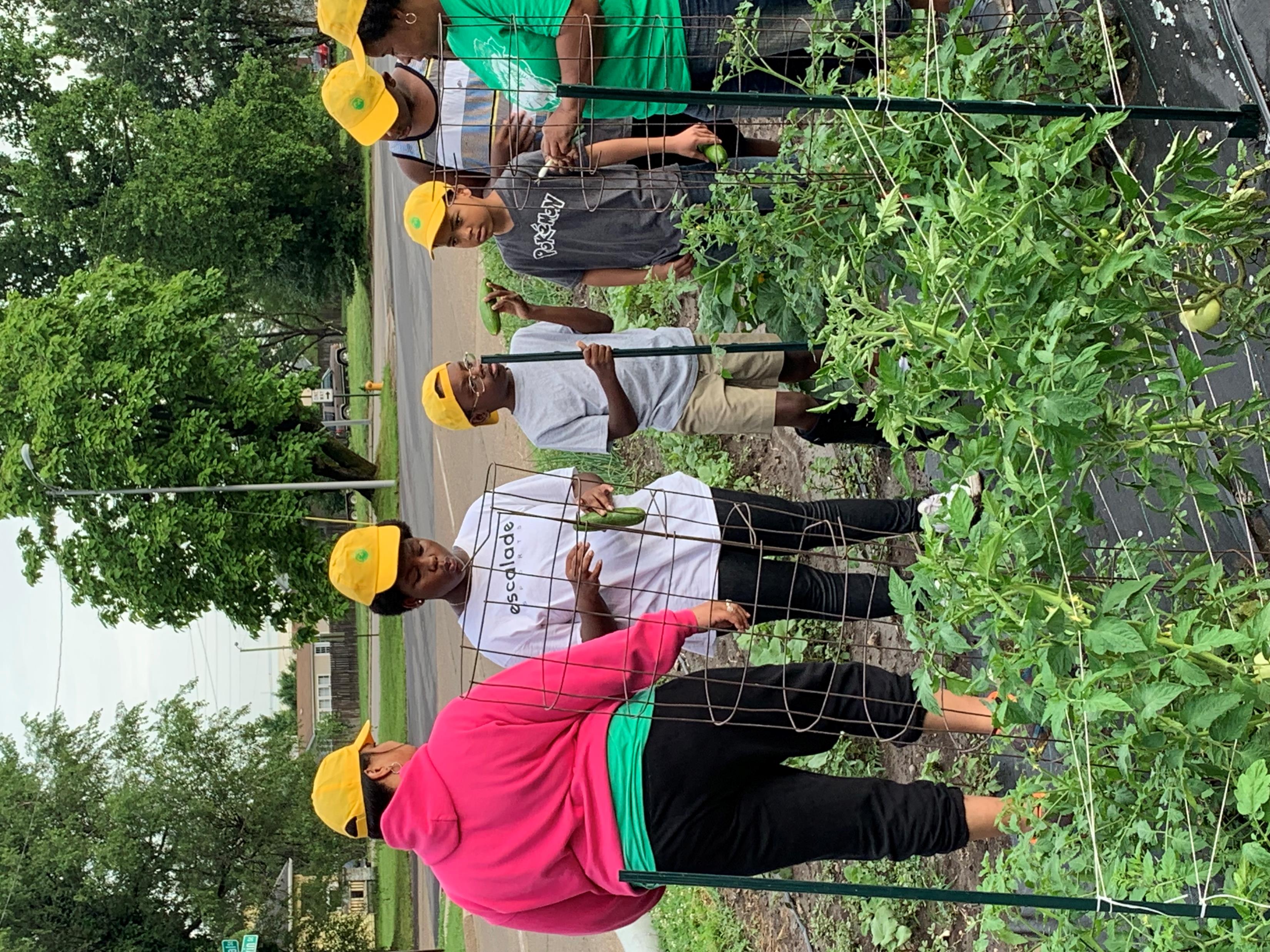 Marketing the harvest
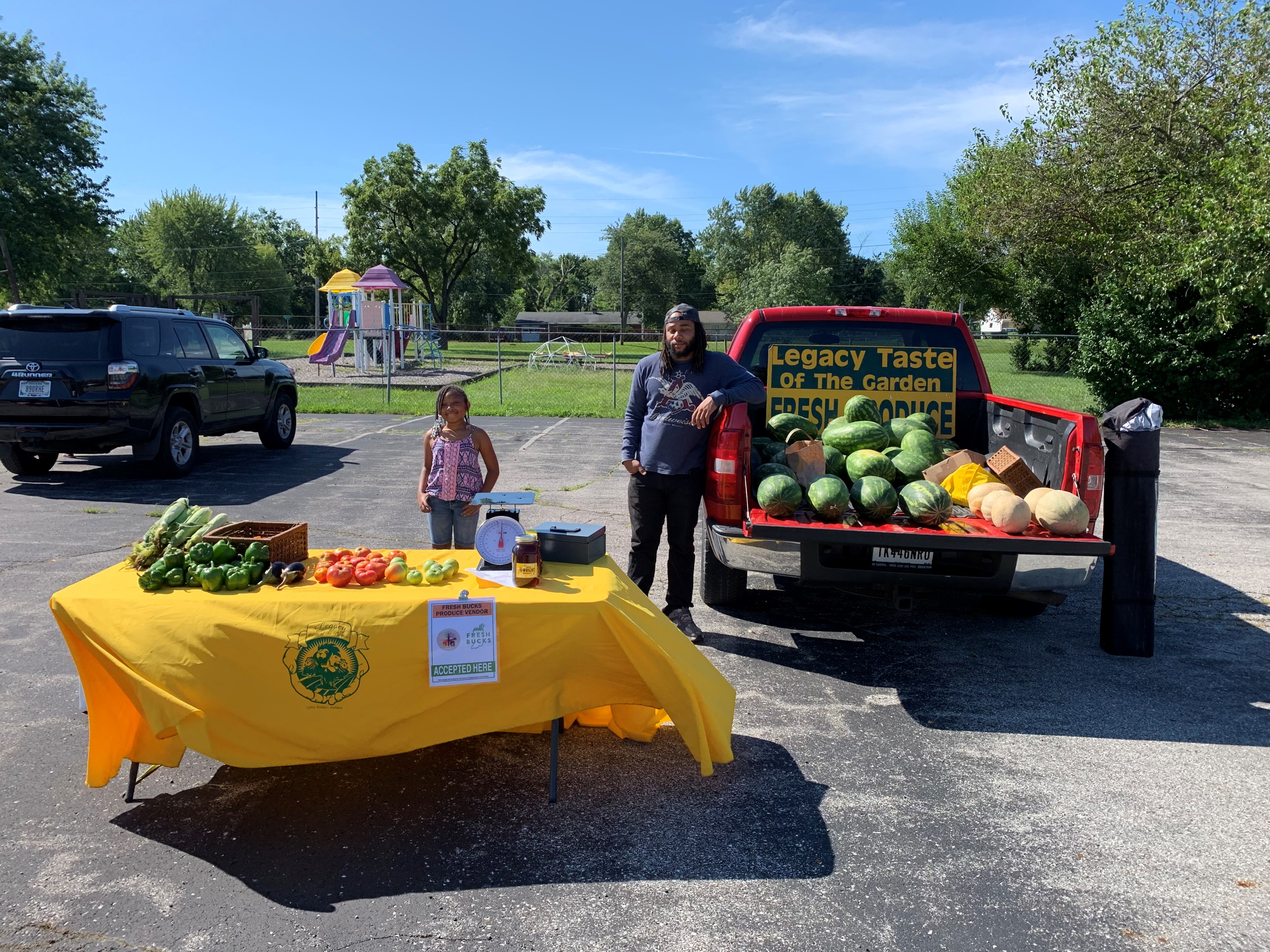 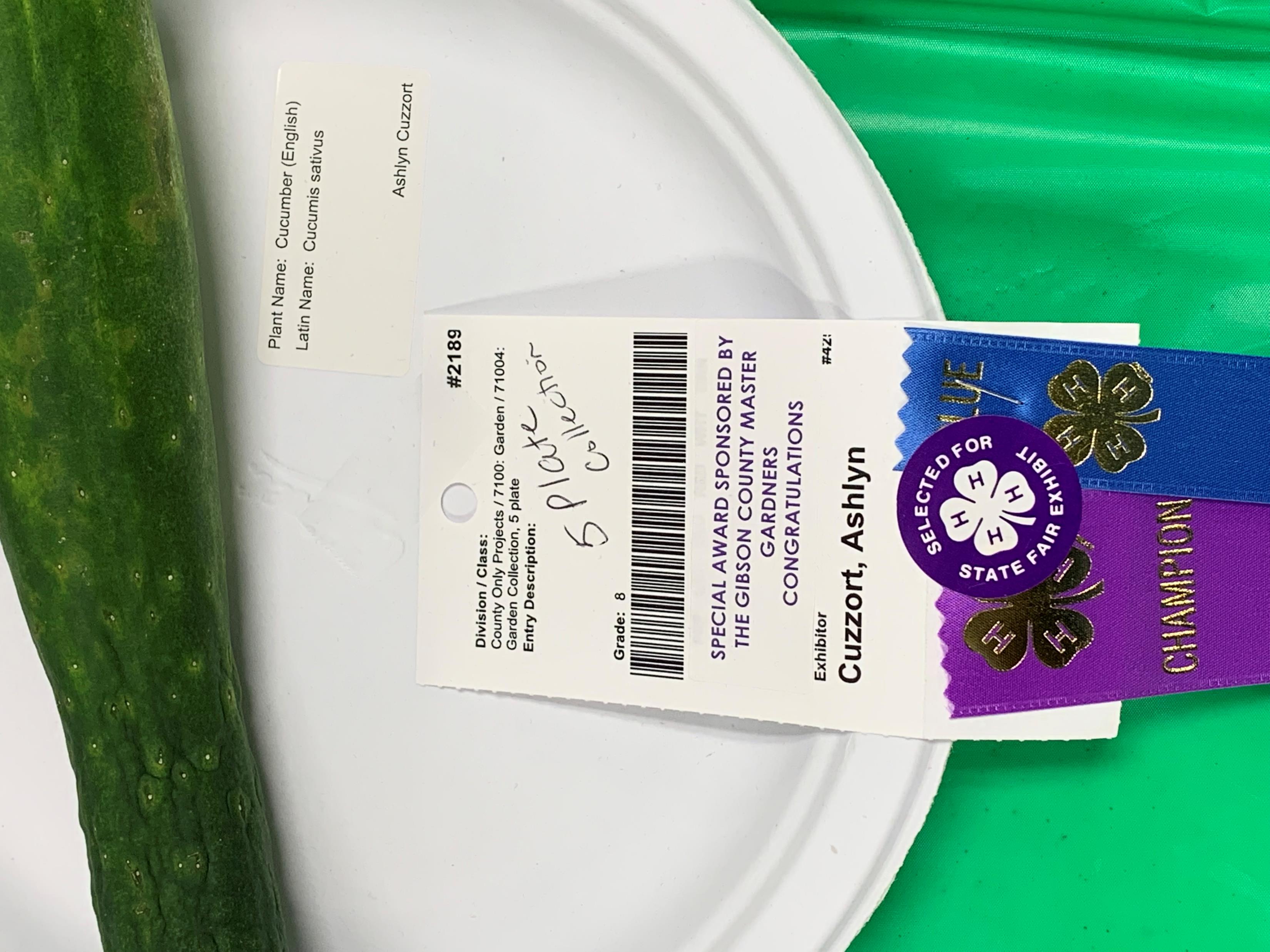 Youth group learning the different types of vegetables
4H member County Grand Champion
Mobile Market
Pride in a great harvest
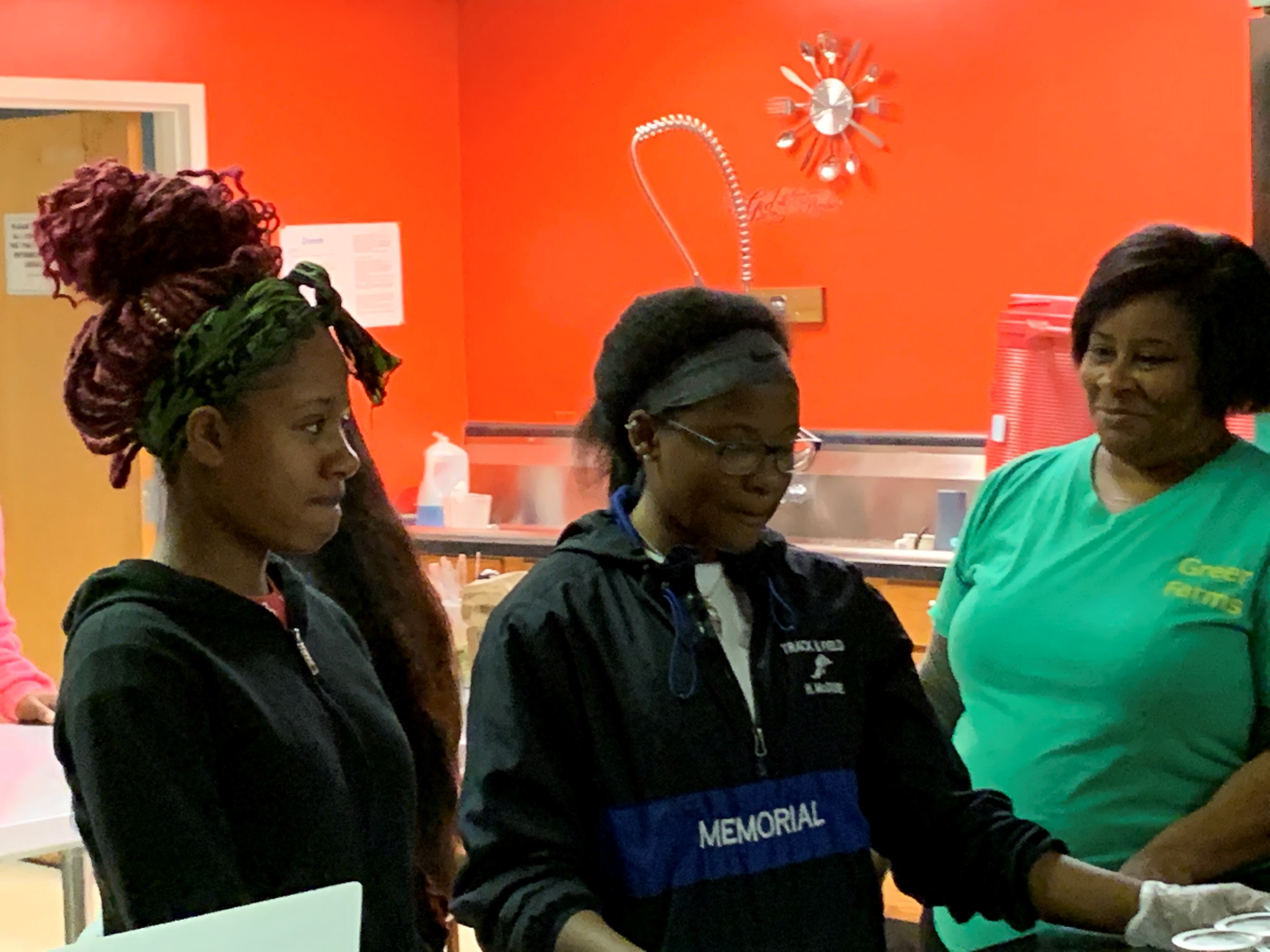 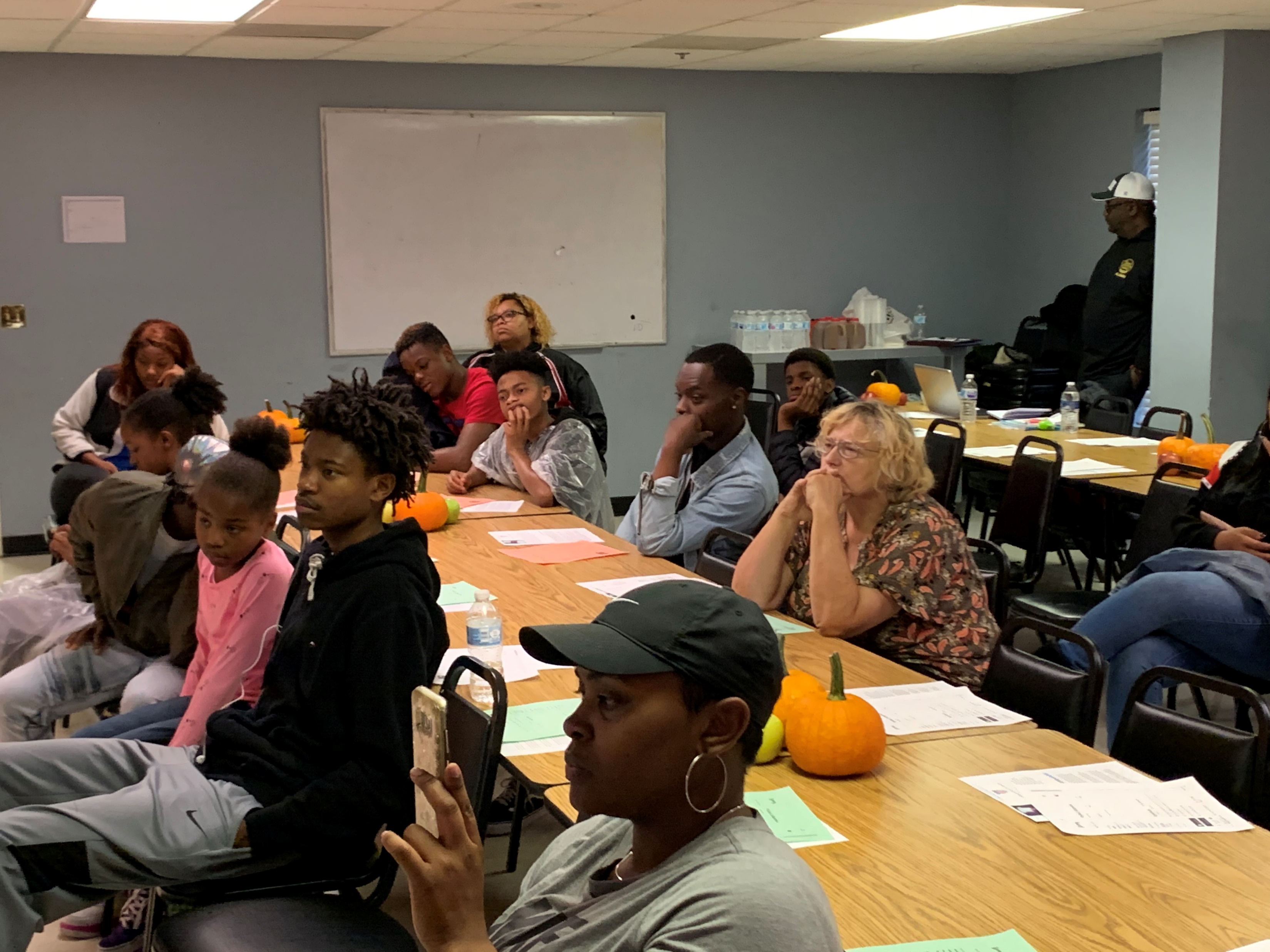 Presentations
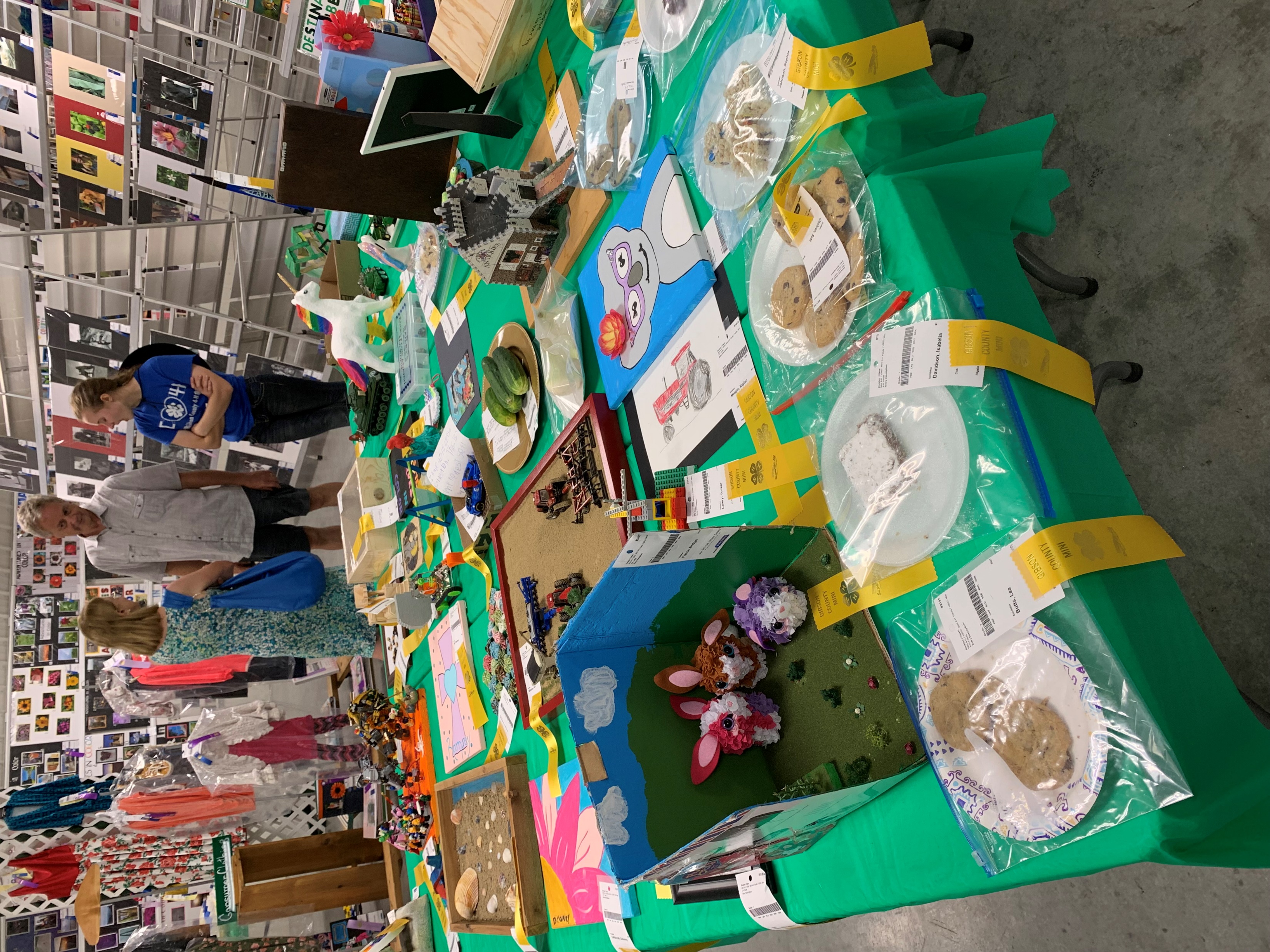 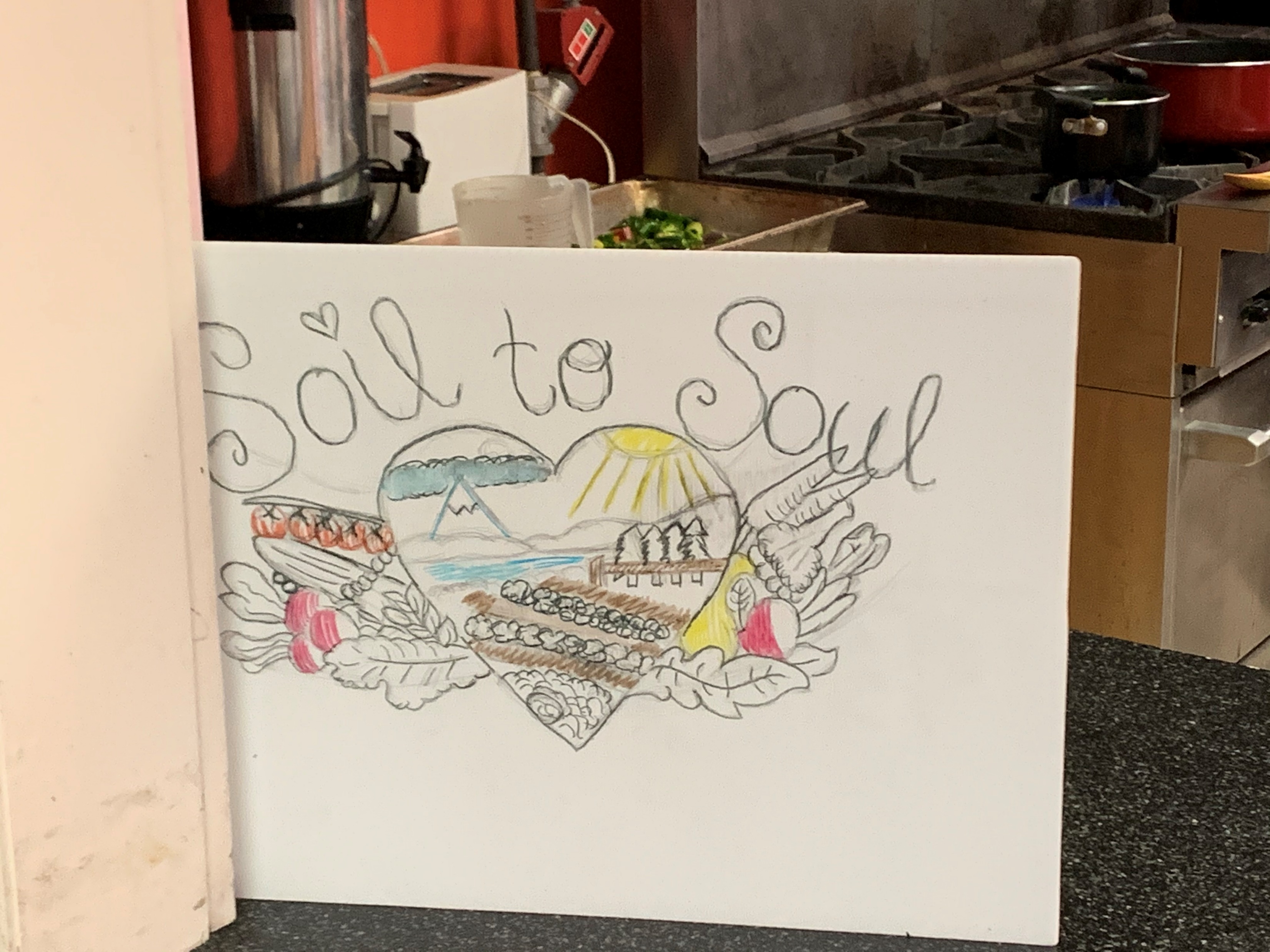 Youth presenting what they learned
Canning
Community Education
Value Added
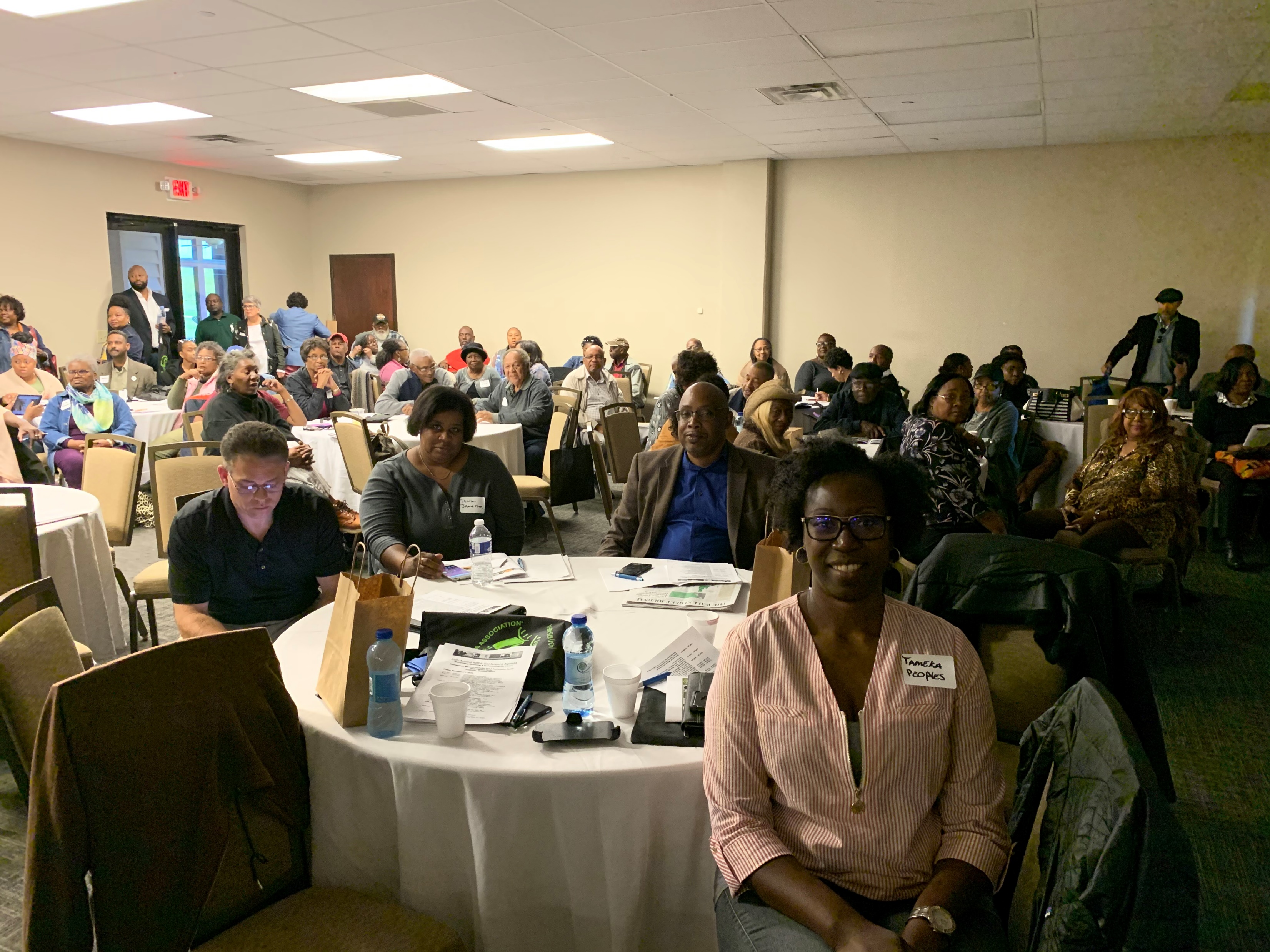 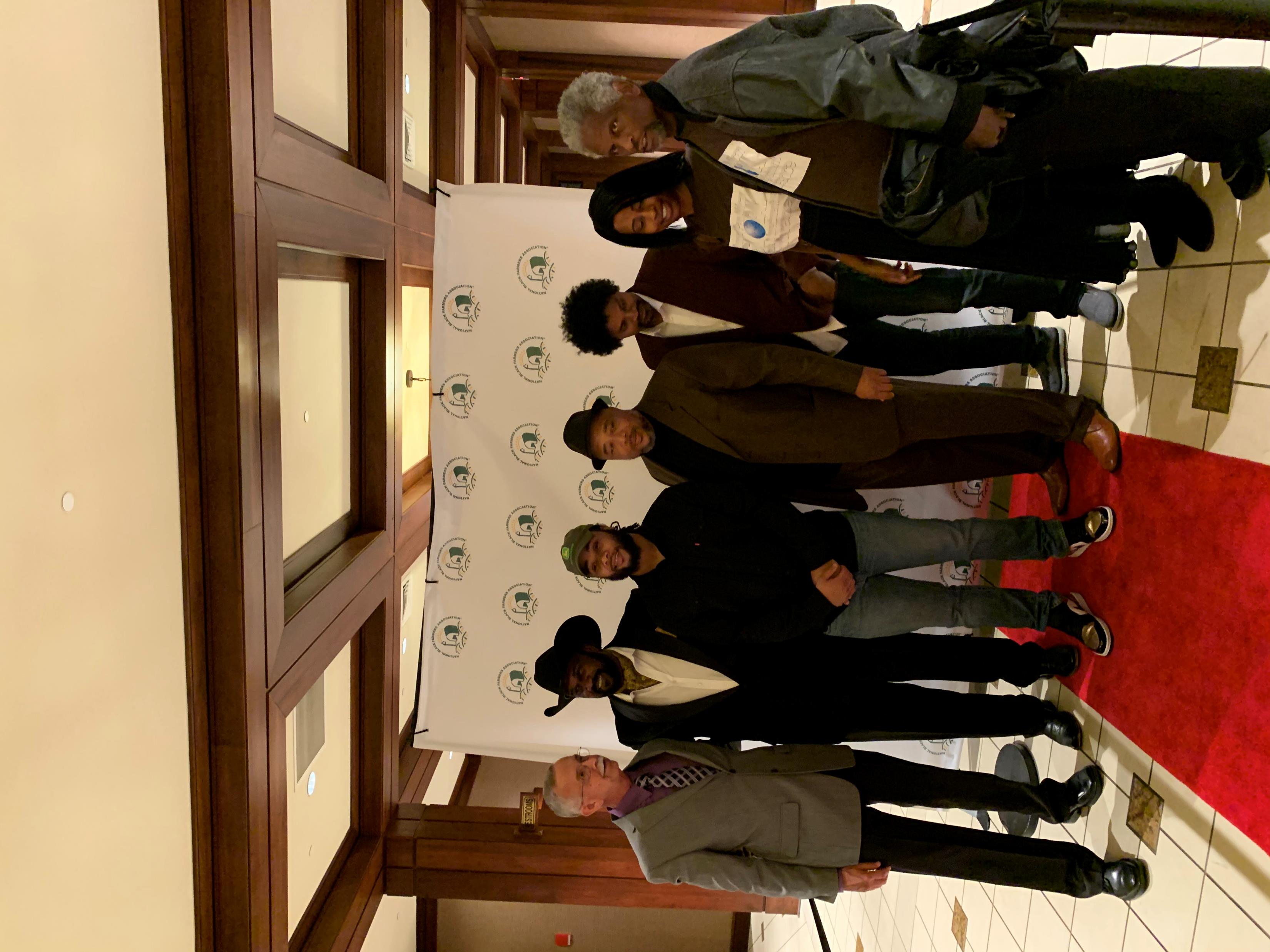 Partnerships
NBFA National Black Farmers Assoc.
Legacy Farming and Health Group
AgrAbility
Purdue Extension
Local Organizations: Churches, Groups and Hospitals
Legacy taste of the garden llc(812)385-0159
2019: SARE Grant Awardee
2019: 2501 Grant Awardee
Purdue Master Gardener member
Jr Master Gardener instructor
Trauma Nutrition
Indiana Black Farmers
B.I.G.
Indiana Grown
Where to beginClimate & environment change
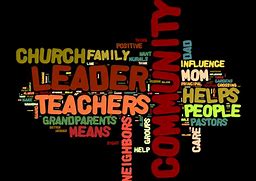 Key points to a great community communication strategy
Identify Community Needs (Issues and Affects)
Identify Community Leaders (Those who are actively Involved)
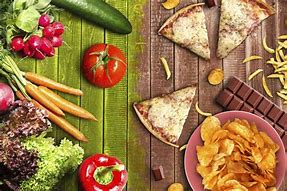 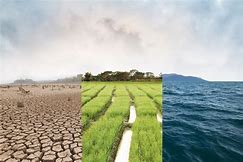 How to relate your message
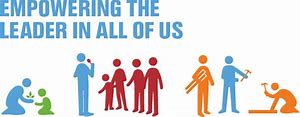 Keep Ownership (LEGACY) with Community Members as active participants in Designing, Decision making and Development of programs.
Build a Trustworthy Relationship: Know Your Why; Humble Your Opinion; Listen/Respect Their Point of View and Be Open to Root Causes.
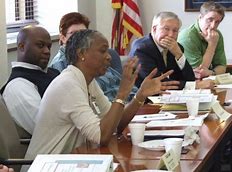 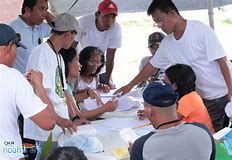 Making it work
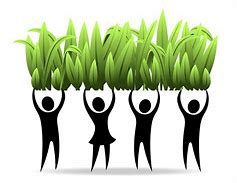 Grass Roots 
You are a Tool (Education is Key: Teach them to Fish)
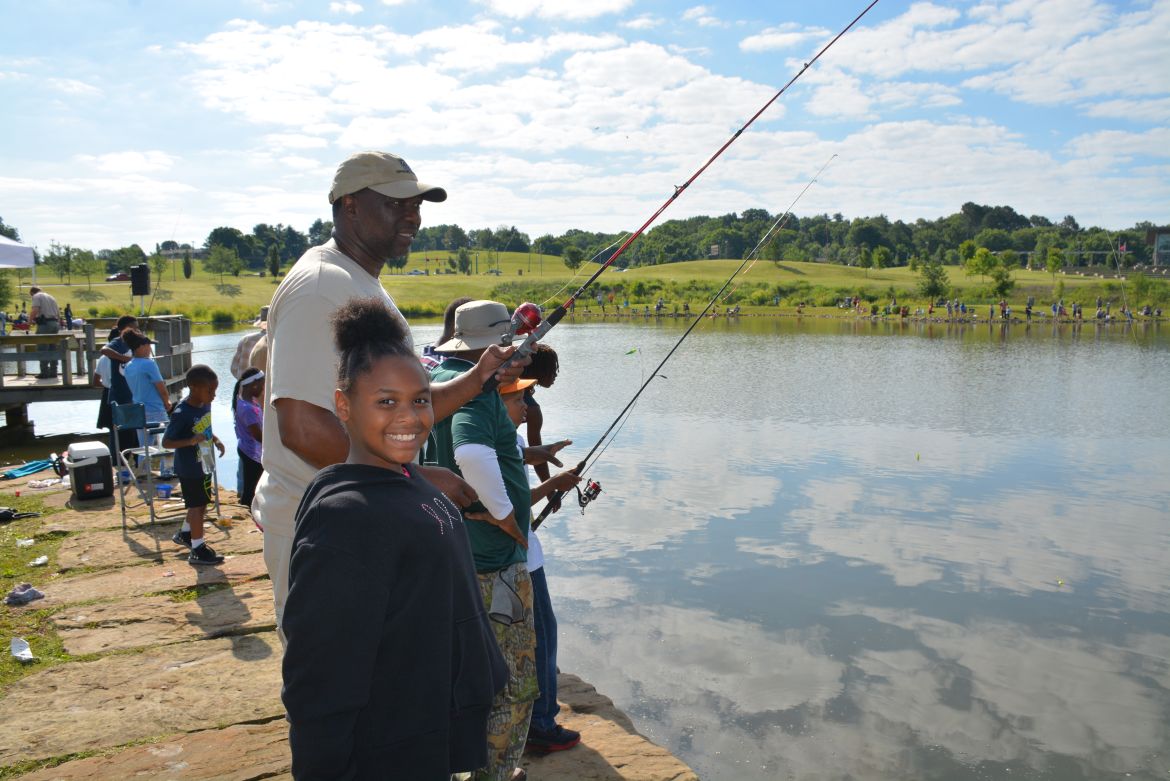